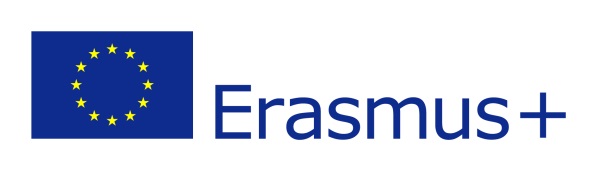 Модул I „Основи на От Предприемачество към Бизнес“
Този проект се осъществява с подкрепата на Европейската Комисия. В тази статия е изразено личното мнение на автора и Комисията не може да бъде отговорна за каквата и да е част от съдържанието на документа.
No 2015-1-LT01-KA204-013404
Цел на Модул I
Целта на този модул е да се развият способности в обучителите на възрастни, за да могат да предложат високоачествено обучение  по От Предприемачество Към Бизнес за хора в неравностойно положение, като се обърне специално внимание на такива способности като инициативен усет, като през цялото време обучителите са в ролята на съветник, помощник.
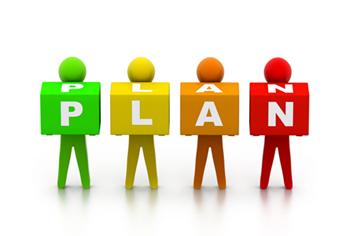 Модул  I Основни цели
Анализ на определението за предприемачество и От Предприемачество Към Бизнес
Развиване на основното разбиране за това как да се оцени възможността на обучаемите да превърнат предприемачеството в свой бизнес 
Представяне на бизнес принципете за От Предприемачество Към Бизнес  
Получаване на практически знания за ОПКБ, като полезна алтернатива за самовработване при хора в неравностойно положение, както и преглед на различните видове предприемачество. 
Анализ на методите и стратегиите за работа по развитието на социални и обществени умения (личностно развитие) на обучаемите, като ключов момент за успех при ОПКБ 
Развиване на разбиране на ролята на съветника/помощника при представянето на ОПКБ на хора в неравностойно положение, предлагащ и последваща подкрепа при развиването на тяхната бизнес идея.
Структура на Модул I
В този модул обучителите на възрастни ще получан практически знания за ОПКБ, като полезна алтернатива за хората в неравностойно положение  да се самовработят. Модула е представен в 6 подмодула, съотвестващи на основните цели на самият модул: 
Основни принципи на Предприемечеството и на ОПКБ; 
Възможности да превълнеш Предприемачеството в собствен добър бизнес;  
Основни принципи на От Предприемачество Към Бизнес;
Различни стилове ОПКБ като полезна алтернативе за хора в неравностойно положение да се самовработят; 
Личностното развитие – ключ към успеха в ОПКБ;
Новата роля на Обучителя на Възрастни като помощник при представянето на ОПКБ за обучаеми в неравностойно положение.
Под модул 1Основни принципи на предприемачеството и на ОПКБ
Обсъждане в група 
 Какво е предприемачество?
Какви са основните характеристики на предприемачеството? 
Какво е от предпримачество към бизнес?  
Кои са специфичните черти на ОПКБ? 
Кои са приликите и разликите между традиционното предприемачество и От Предприемачеството към Бизнес?
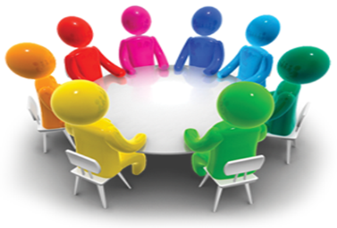 Подмодул 1Резултати от обсъждането в групата
ОПКБ е процес на откриване на нови възможности за само вработване, реализирано около страст, хоби или предприемачески умения, способностт да покажеш себе си и да реализираш финансова и социална печалба, както и да се побри качеството на живот.

Отличава се от традиционното предприемачество, което се характеризира само с финансова печалба и носи голям риск. ОПКБ има много силен социален аспект, който помага на хората в неравностойно положение да решат много проблеми – социални, икономически, здравни, свързани с изолация.
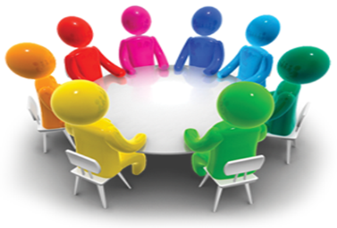 Подмодул 2Възможностите да превърнеш предприемачеството в свой бизнес
Преглед и оценка на способностите 


Кой може да стане успешен в ОПКБ? 
Кои знания, способности и умения ще са необходими на обучаемите в ОПКБ? 
Кое от жизнената практика и трудовия опит ще е необходимо? 
Какво е Entre Comp?
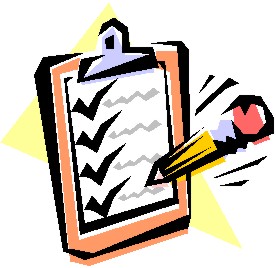 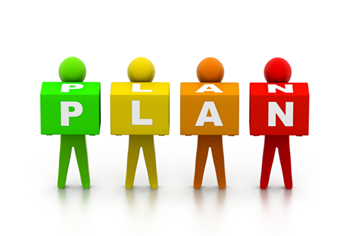 Под модул 3Бизнес принципите в ОПКБ
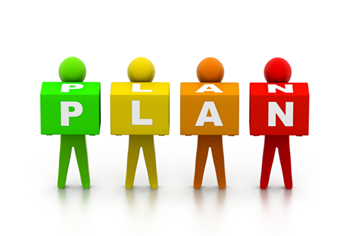 Каква информация трябва да съдържа бизнес плана?  

Обща визия
Мисия
Цели и задачи
ССВЗ анализ
Пазарно проучване
Маркетингов план
Финансов план
Допълнителна информация (CV например)
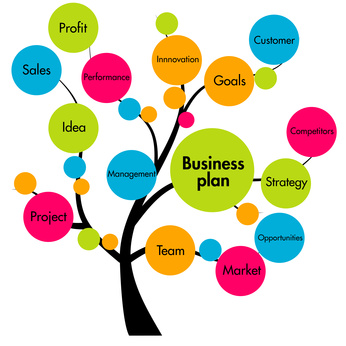 Под модул 3Какво е Мисията?
Твърдение, което описва природата на вашия бизнес
Трябва ясно да определя:
Причината поради която този бизнес съществува;
Какви стандарти следва и каква етика има;
За какъв бизнес става дума изобщо (негови ключови черти).

Мисията определя как другите ще погледнат на вашия бизнес, включително потребителите и конкуренцията.
Под модул 3Какво е мисията?Примери
Женската Организация: 
“Женската организация е иновативна организация за жени, която осигурява качествени услуги по наемането на работа и такива свързани с работата, води политика с цел подобряване на икономическото положение на жените.”

Магазин Тялото:
“За активна кампания за опазването на околната среда, човешките и гражданските права, против използването на животните за тестове в козметичната индустрия.”
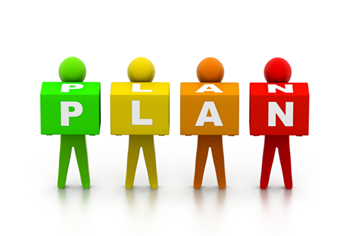 Под модул 3ССВЗ анализ
Списъка е както личен така и за бизнеса:

Силни страни
Слабости
Възможности
Заплахи

Взимат се в предвид такива фактори като:

Икономическата действителност в момента
Тенденции в обществото
Личен опит
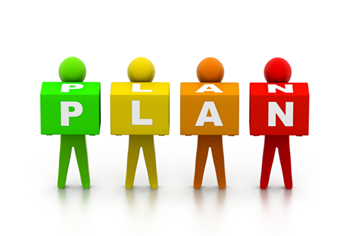 Под модул 3Акценти за запомняне
Бъдете честни за вашите силни и слаби страни.
Вземето под внимание и личните си такива, както и тези засягащи вашата бизнес идея.
Вземете под внимание и влиянието на външни фактори, такива като, икономическата ситуация в момента и тенденциите в обществото.
Използвайте ССВЗ план за действие да ви помогне да достигнете до тези области, които за вас са били определени като Възможности и Заплахи.
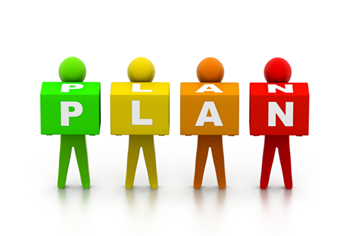 Под модул 3 Бизнес структура (приложима във Великобритания)
Едноличен Търговец
Трябва да я регистрирате в Местното Данъчно управление до три месеца
Да заплатите Национален Осигурителен Налог ( втори или четвърти клас)
Да съхранявате финансовата документация 6 години 
Да се регистрирате по ДДС, ако оборота ви за година надхвърли 82000 паунда
Спазване на процедурите по защита на работещите, здравни и безопасност на труда. 
 Носите отговорности за задълженията си, можете да имате и много работници
Партньорство ****
Обща отговорност за задълженията 
Препоръчително, но не правно задължително подписване на Партньорско Съглашение
ООД 
Има отделна самоличност от този, които я управлява 
Регистрира се в Камарата на компаниите 
Компанията е отговорна за всички задължения 
Правно задължена да представя финансовите си отчети в Камарата на компаниите  
Финансовите отчети са публични 
Вие ще бъдете собственик/директор
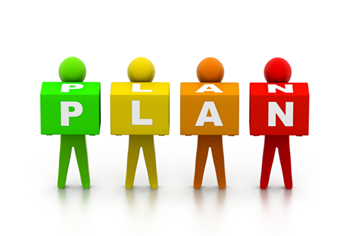 Под модул 3Акценти за запомняне
Винаги ще носите правна отговорност без значение от формата която ще изберете
Трябва да се запознаете с всички правни отговорности и да действате в съответствие с тях
Тези отговорности включват:
Наемане на персонал
Осигуровки
Такси и данъци
Национална осигуровка
ДДС
Под модул 3Какво е маркетингово проучване?
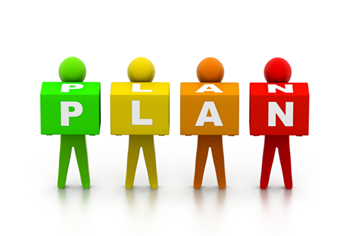 Това е основата на вашия бизнес план. Осигурява ви важна информация, което е необходима за да можете да разберете дали има пазар за вашите продукти/услуги. 

Непрекъсната дейност докато упражнявате бизнеса си.
Показва, че сте открили необходимост от вашите стоки/услуги.
Концентрира се върху 4 основни сфери:

Промишленост/индустрия
Потребители
Конкуренти
Доставчици
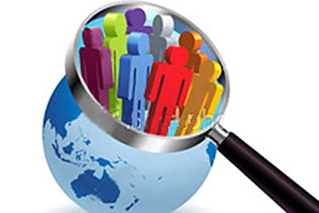 Под модул 3История на индустрията
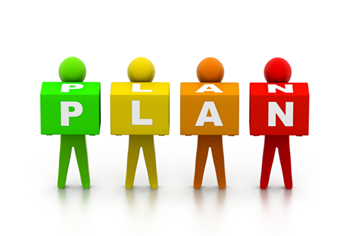 Какви са прогнозите за този вид индустрия? (ръст или спад)? Намерете актуална статистика, за да подкрепите тази прогноза.

Какви трудностите или пречки можете да срещнете при влизането на пазара? 

Как оперира въпросната индустрия? Има ли надзорно тяло или асоциация? 

Кои са новите, модерни и растящи сфери в тази индустрията?

Каквито и да са факти появили се в медиите, които биха могли да имат въздействие върху индустрията, например храна, здраве, политически аспекти?
Сегментиране на пазараКой е вашият потребител?
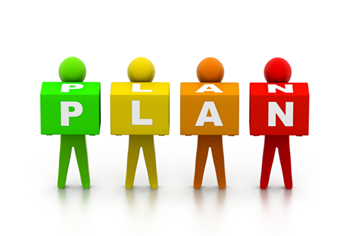 Пол
Доходи
Възраст
Култура
Хобита
Маркетингово проучване: Как?
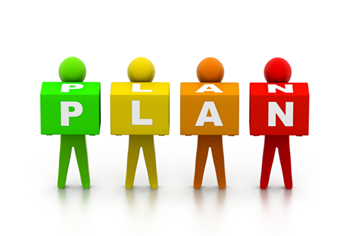 Проучване на бюро 
Интернет 
Вестници
Списания
Специализирани издания 

Проучване на място 
Посещения 
Фокус групи 
Въпросници
Стани / Обикаляй яко
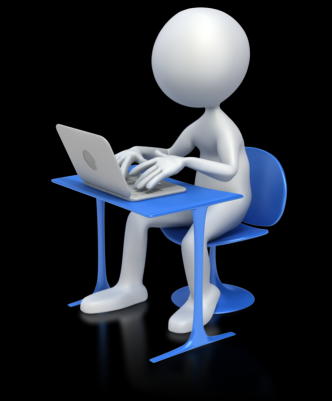 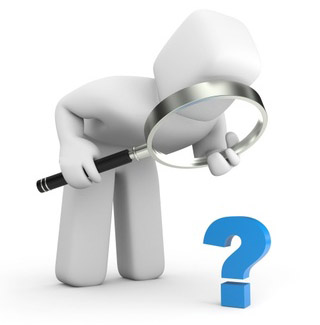 Петте П-та на Маркетинга
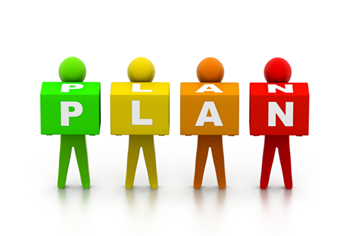 Product (продукт)
Place (Място)
Promotion (промоция)
Price (цена)
Packaging (опаковка)
Под модул 3 Какво е финансиране на бизнеса?
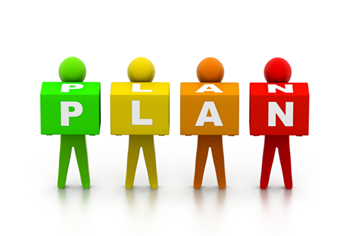 Това е сумата пари, необходима ви да покриете всички разходи свързани със започването на бизнеса.
Проучването на възможните източници за финансиране, ще ви помогне да оцените изпълнимостта на вашата бизнес идея.
Вашият избор ще зависи от много обстоятелства, вида на вашия бизнес, местоположението му, броя работни места които ще се открият и други.
Тези разходи могат да включват:
Оборудване
Осгуровка
Наем
Складова наличност
Канцеларски материали
Маркетингови материали
Под модул 3 Финансово планиране
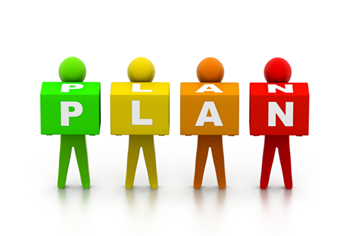 Личен Бюджет
Прогноза за продажби
Прогноза за кешови приходи и усвояване
Прогноза за печалба и загуба
Балансова прогноза
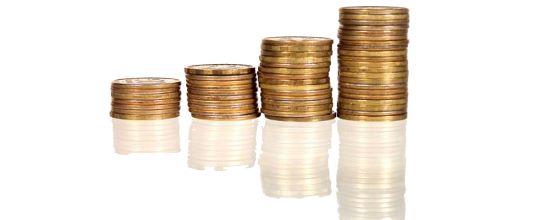 Под модул 4Различни стилове на ОПКБ като полезна алтернатива за самовработване
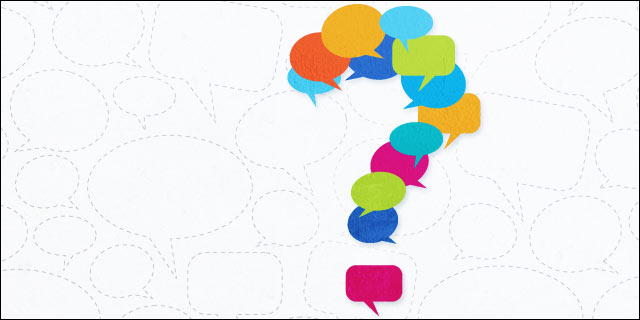 Защо хората избират ОПКБ
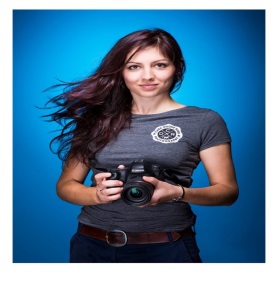 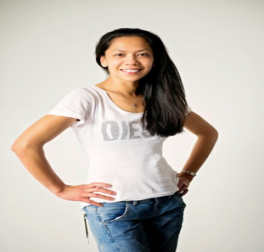 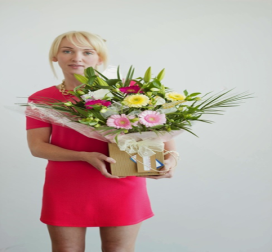 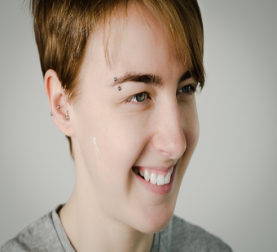 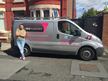 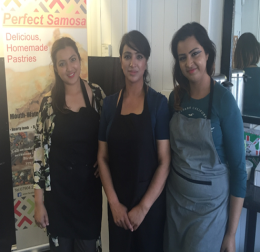 Под модул  4Ползи от ОПКБ
ОПКБ създава възможност да проведете времето си и да реализирате доходи, занимавайки се с нещо което наистина харесвате.
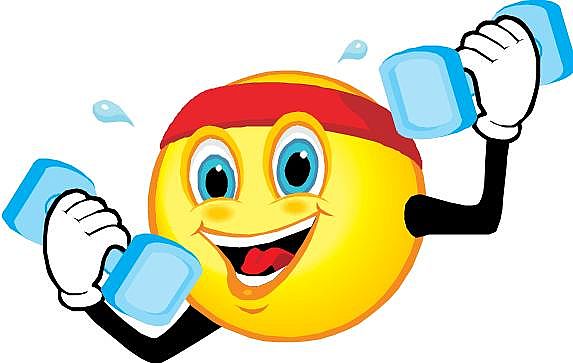 Под модул 4 Възможни пречки при реализирането на ОПКБ
Липса на мениджърски умения
Недостатъчно капитал
Подценяване на конкуренцията
Неправилно планиране
Местоположение
Проблеми с персонала
Икономически условия 
Правни проблеми
Счетоводни проблеми
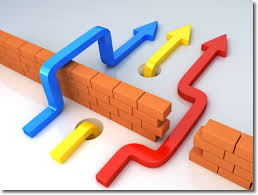 Под модул 4 Различни видове ОПКБ
Храна
Изкуства
Красота
Занаятчийство
Услуги по обгрижване
Домашни любимци
Интериор
Продажби
Селско стопанство
Други
Под модул 5Персоналното развитие –Ключ към успеха в ОПКБ
Персоналното развитие е непрекъснат доживотен процес, по време на който всеки може да подобри качеството си на живот, чрез развиването на таланти и собствения си потенциал, умения и способности, като по този начин увеличава шансовете си за достигането на поставените цели и дори мечти 
Целите в персоналното развитие се определят индивидуално 
Силно се различават при различните хора и изискват специфичен подход при определянето им
Под модул 5Персоналното развитие –Ключ към успеха в ОПКБ
Предизвикателствата с които можете да се сблъскате при ОПКБ (Meager et al, 2011):
Недостатъчно познаване на необходимите от вас умения и способности;
Липса на самооценка като “човек за бизнес”;
Липса на бизнес опит и/или липса на подходящо бизнес обучение, с особено внимание на такива умения, като финансови потоци/управление на финансите, маркетинг/печаливш бизнес, създаване и управление на бизнес системи;
Недостатъчно  “soft”  умения, включващи междуличностни умения;
Липса на умения за управление на персонала.
Под модул 6Ролята на обучителя на възрастни като помощник в процеса на промотиране на ОПКБ
Ролята на помощника е да подпомага всеки, за да покажат най-доброто, както при обмислянето така и на практика. За да постигне това, помощника насърчава непекъснатото участие, поощрява взаймнто разбиране изгражда споделената отговорност. Подпомагайки всеки да обмисли най-добре, помощника създава възможност на обучаемите да намерят решения и да създадат подходящи споразумения(Sam Kaner, 2007). 

От учител към помощник: 
План за обучението,
Инструкция, напътстване и управление на учебния процес,
Мотивация на обучаемите,
Насърчаване на активното участие, 
Навременна обратна връзка.
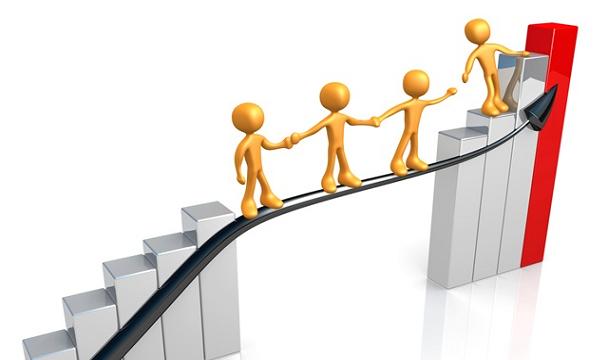